Partes de la brújula
Lee todas las partes de la brújula, te servirán para posteriormente usarla
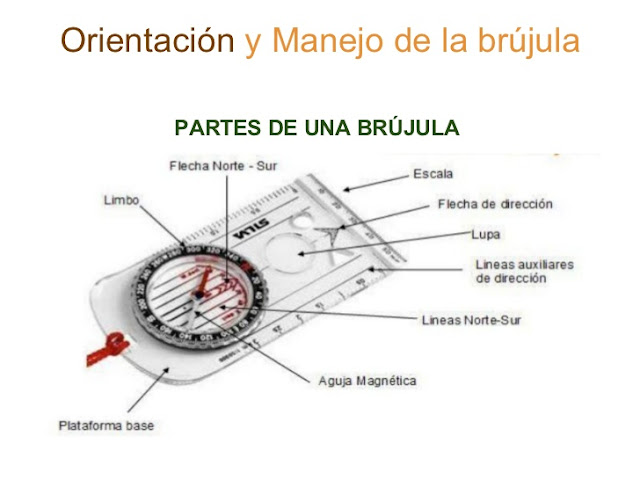 Esta foto de Autor desconocido se concede bajo licencia de CC BY-NC-ND.